আপনাদের সবাইকে স্বাগতম
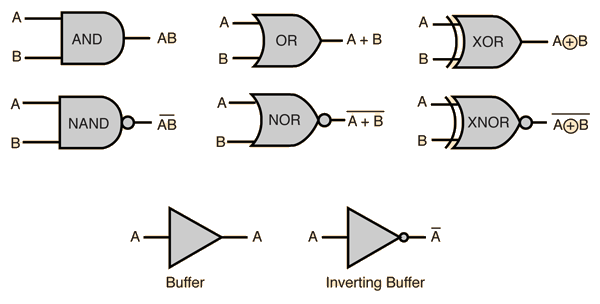 1/19/2020
মো: আবদুল আজিজ খাঁন
প্রভাষক (আইসিটি)
উত্তর বাড্ডা ইসলামিয়া মাদরাসা
উত্তর বাড্ডা, গুলশান, ঢাকা-১২১২
আলিম ১ম বর্ষ
বিষয় : তথ্য ও যোগাযোগ প্রযুক্তি
আজকের পাঠ
ফুল অ্যাডার (Full Adder)
অধ্যায় : তৃতীয় (ডিজিটাল অংশ)
সময় : ৪৫ মিনিট
1/19/2020
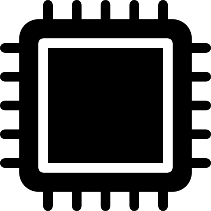 ফুল অ্যাডার
তৃতীয় অধ্যায় (ডিজিটাল ডিভাইস)
লজিক গেইট
3
নিচের চিত্রগুলো কোন গেইট নির্দেশ করে?
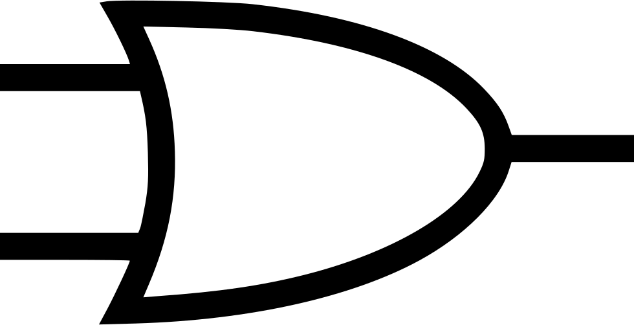 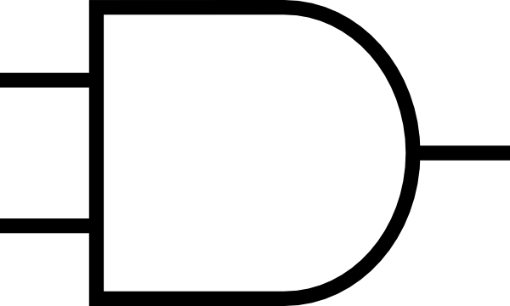 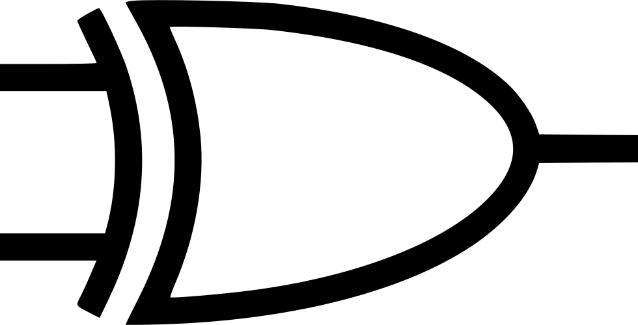 AND Gate
OR Gate
X-OR Gate
NOT Gate
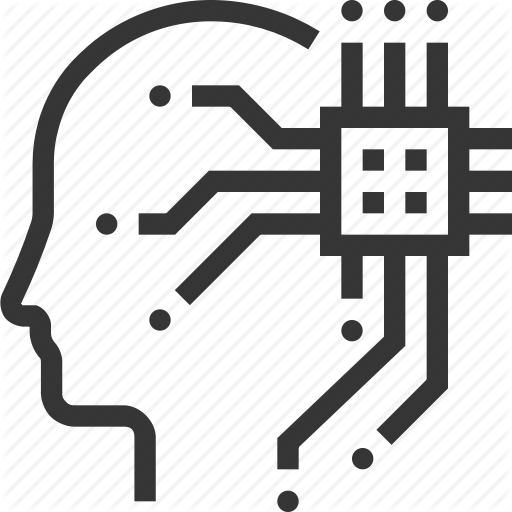 Uttar Badda Islamia Kamil Madrasha
1/19/2020
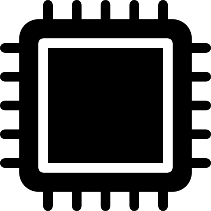 ফুল অ্যাডার
তৃতীয় অধ্যায় (ডিজিটাল ডিভাইস)
শিখনফল
4
এই পাঠ শেষে তোমাদের যা অর্জিত হবে..
ফুল অ্যাডার কী তা বলতে পারবে।
ফুল অ্যাডারের ব্লক ডায়াগ্রাম অঙ্কন করতে পারবে।
ফুল অ্যাডারের সত্যক সারণী ও সমীকরণ লিখতে পারবে।
ফুল অ্যাডারের লজিক সার্কিট অঙ্কন করতে পারবে ও 
মৌলিক ও যৌগিক গেইটের মাধ্যমে ফুল অ্যাডার বাস্তবায়ন করতে পারবে।
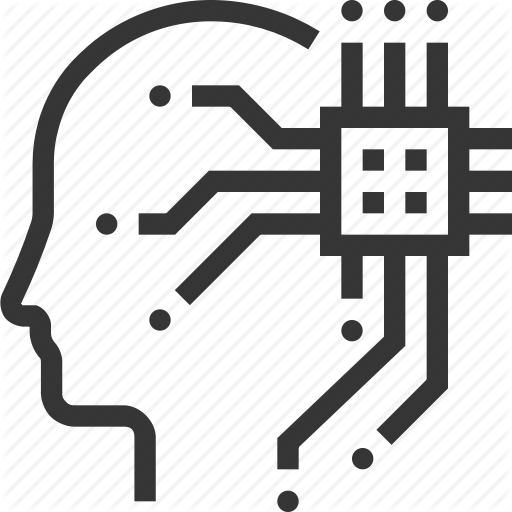 Uttar Badda Islamia Kamil Madrasha
1/19/2020
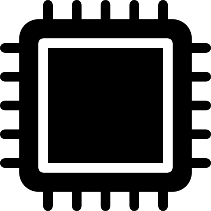 ফুল অ্যাডার
তৃতীয় অধ্যায় (ডিজিটাল ডিভাইস)
ফুল অ্যাডার
5
যে অ্যাডারের সাহায্যে ৩টি বিট যোগ করা যায় তাকে ফুল অ্যাডার (Full Adder) বলা হয়। যার তিনটি ইনপুট A, B ও C  এবং দুটি আউটপুট S ও C থাকে।
A
S
F/A
B
C
C
চিত্র: Full Adder ব্লক ডায়াগ্রাম
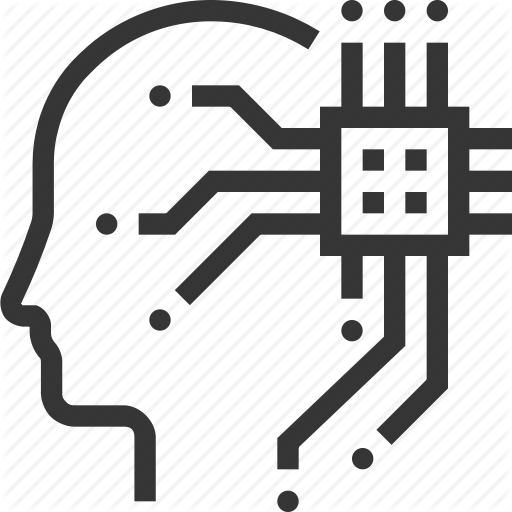 Uttar Badda Islamia Kamil Madrasha
1/19/2020
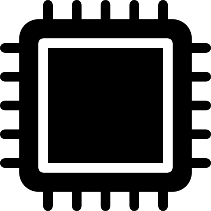 ফুল অ্যাডার
তৃতীয় অধ্যায় (ডিজিটাল ডিভাইস)
ফুল অ্যাডার
6
সত্যক সারণী বা ট্রুথ টেবিল:
A
B
C
S
মৌলিক গেইট দ্বারা ফুল অ্যাডারের S বাস্তবায়ন
লজিক সার্কিট
সমীকরণ :
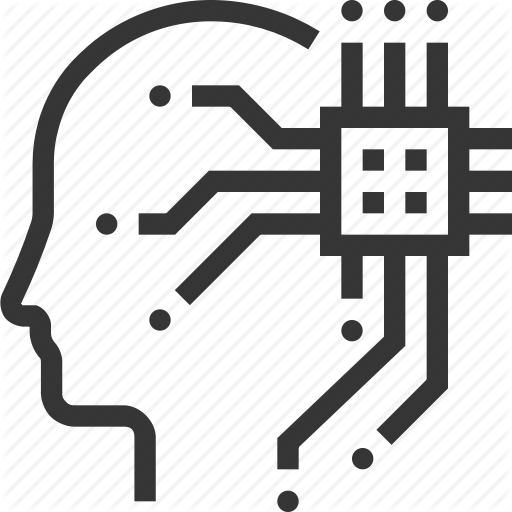 Uttar Badda Islamia Kamil Madrasha
1/19/2020
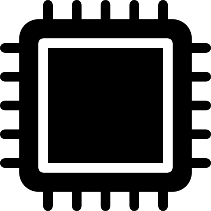 ফুল অ্যাডার
তৃতীয় অধ্যায় (ডিজিটাল ডিভাইস)
ফুল অ্যাডার
7
সত্যক সারণী বা ট্রুথ টেবিল:
মৌলিক গেইট দ্বারা ফুল অ্যাডারের C বাস্তবায়ন
লজিক সার্কিট
A
B
C
C
সমীকরণ :
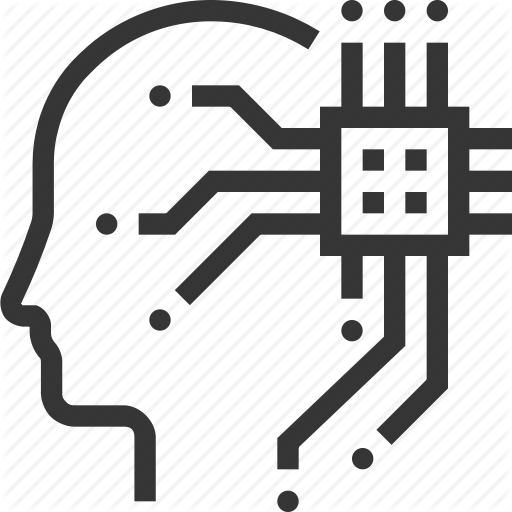 Uttar Badda Islamia Kamil Madrasha
1/19/2020
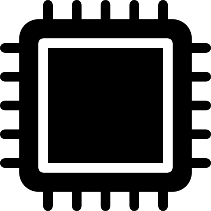 ফুল অ্যাডার
তৃতীয় অধ্যায় (ডিজিটাল ডিভাইস)
ফুল অ্যাডার
8
যৌগিক গেইট দ্বারা ফুল অ্যাডার বাস্তবায়ন
লজিক সার্কিট
সমীকরণ :
A
B
C
C
AB
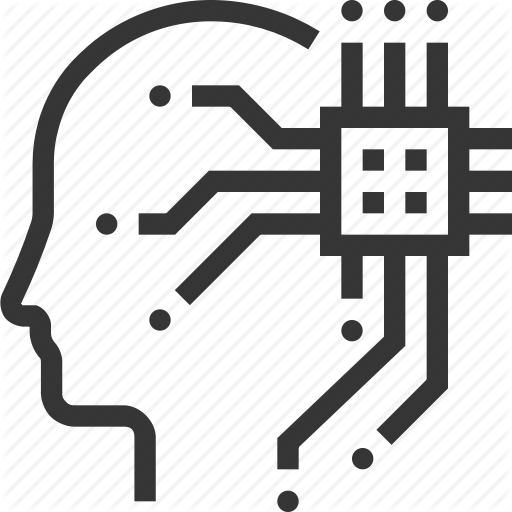 Uttar Badda Islamia Kamil Madrasha
1/19/2020
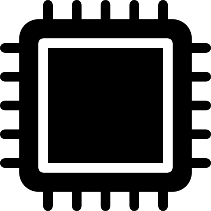 ফুল অ্যাডার
তৃতীয় অধ্যায় (ডিজিটাল ডিভাইস)
ফুল অ্যাডার (মূল্যায়ন)
9
১. ফুল অ্যাডারের কয়টি ইনপুট থাকে?
উত্তর: ৩টি
২. ফুল অ্যাডারের কয়টি আউটপুট থাকে?
উত্তর: ২টি
৩. কোন অ্যাডারের সাহায্যে ৩টি বিট যোগ করা যায়?
উত্তর: ফুল অ্যাডার
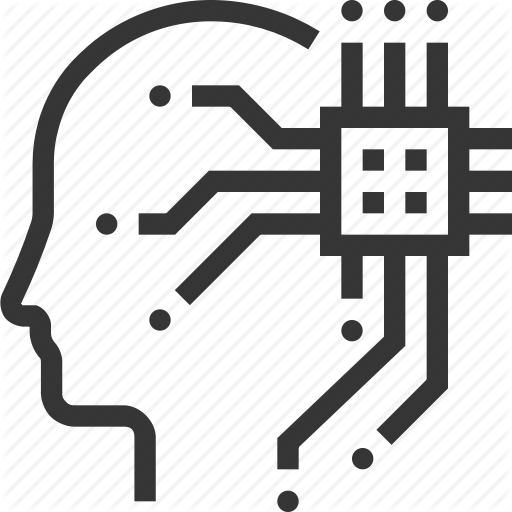 Uttar Badda Islamia Kamil Madrasha
1/19/2020
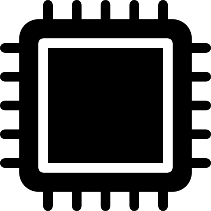 ফুল অ্যাডার
তৃতীয় অধ্যায় (ডিজিটাল ডিভাইস)
বাড়ির কাজ
10
প্রশ্ন:
A
A
S
S
F/A
ব্লক চিত্র-১
ব্লক চিত্র-২
H/A
B
১। ব্লক চিত্র-১ মৌলিক গেইট দ্বারা যুক্তি বর্তনী অঙ্কন করে সত্যক সারণি ব্যাখ্যা কর।
২। ব্লক চিত্র-১ দ্বারা ব্লক চিত্র-২ এর লজিক বর্তনী বাস্তবায়ন করা যায় কিনা? বিশ্লেষণ করে মতামত দাও।
C
B
C
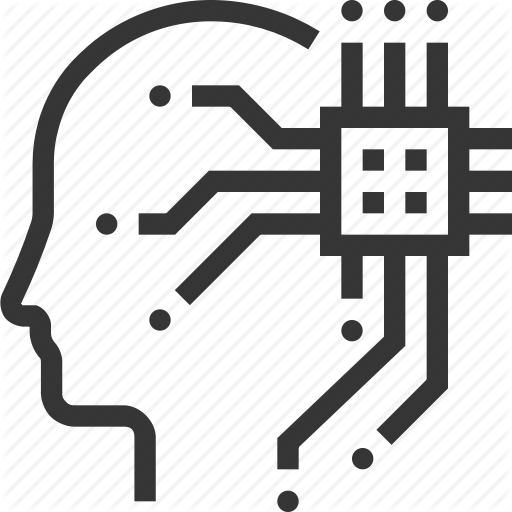 Uttar Badda Islamia Kamil Madrasha
1/19/2020
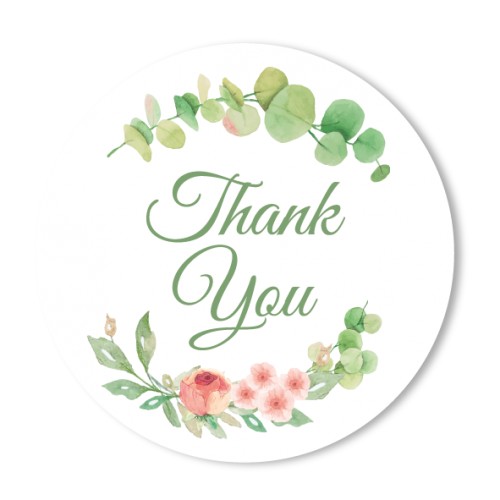